Informe de actividades del primer trimestre 2021
SINDICO PROCURADOR
SÍNDICO PROCURADOR
Participación en las reuniones de cabildo.
Acompañamiento en algunas reuniones de comisión de regidores.
Llenado de la unidad administrativa en la Plataforma Nacional de Transparencia.
Participación las capacitaciones vía zoom de la comisión permanente de  vigilancia y control de estado y municipios.
Capacitaciones a los comités de contraloría social. 
Contestación  y seguimiento a de demandas.
Seguimiento y supervisión a las actividades realizadas por los departamentos que integran la sindicatura de procuración.
Asistencia a la asamblea realizada por la Secretaria de Transparencia y Rendición de cuentas (para conformar  la Comisión estatal de Vigilancia y Control ) vía zoom. 
Análisis y revisión del Reglamento interior de la Administracion Pública Municipal.
CAPACITACIONES DE CONTRALORIA SOCIAL
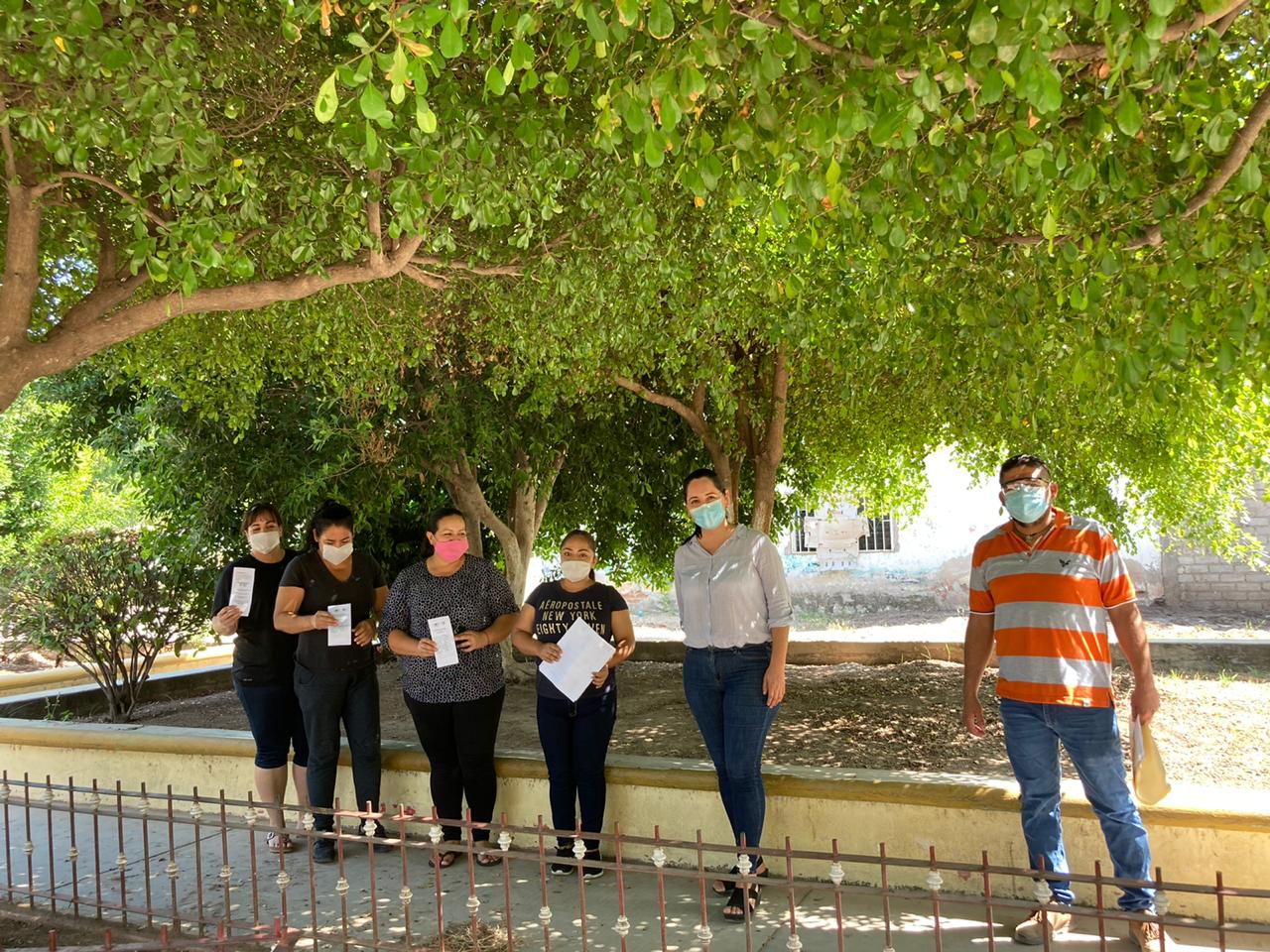 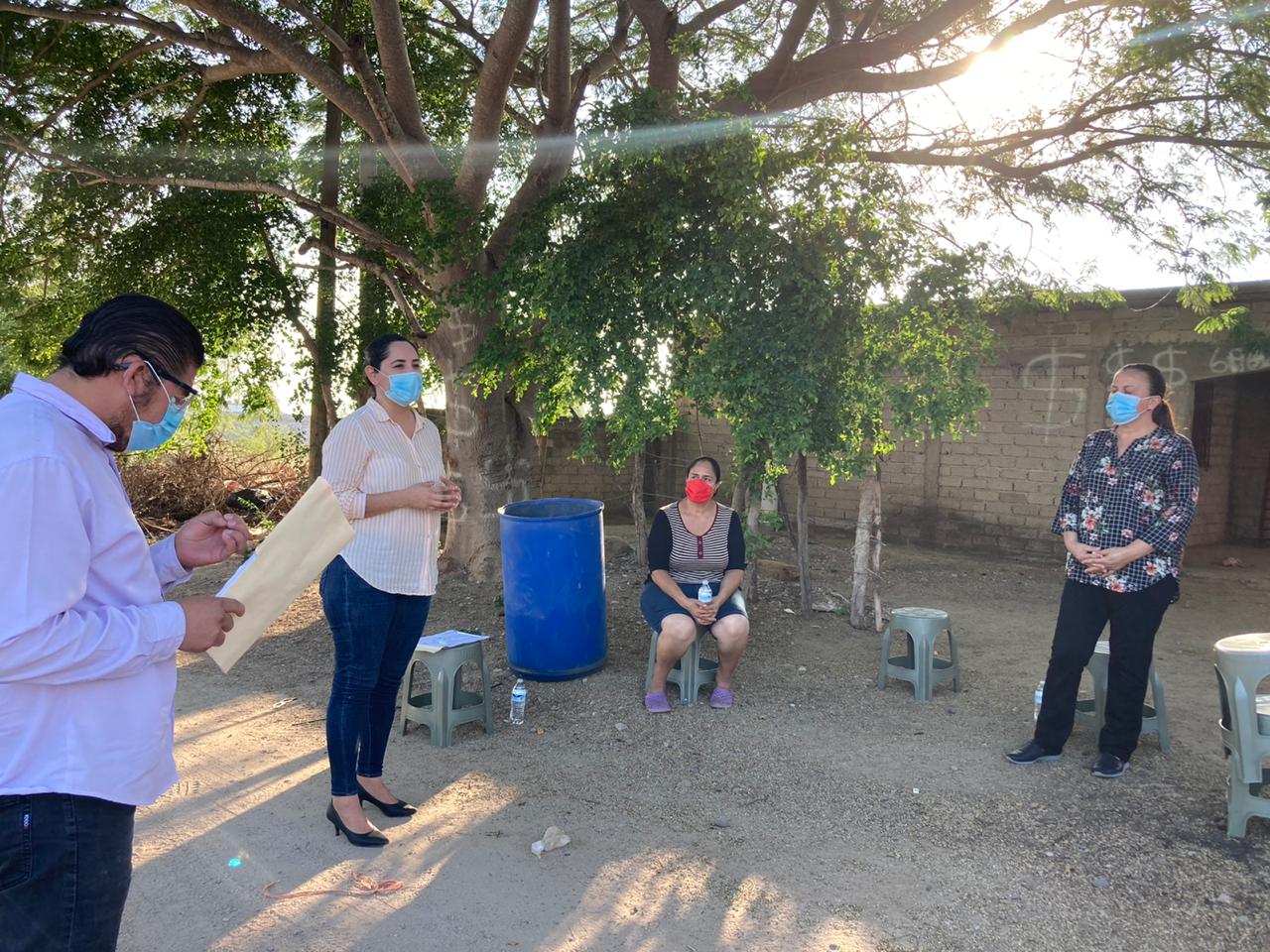 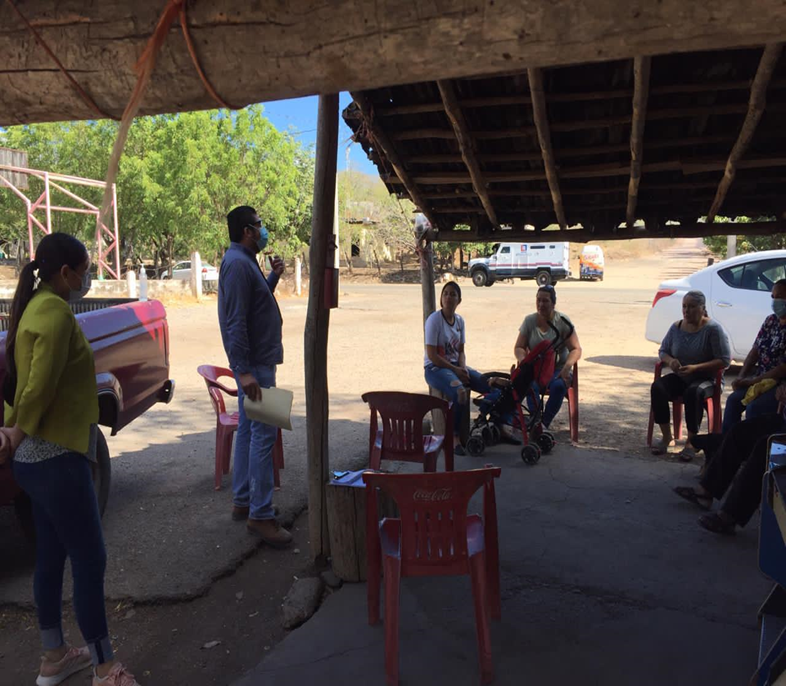 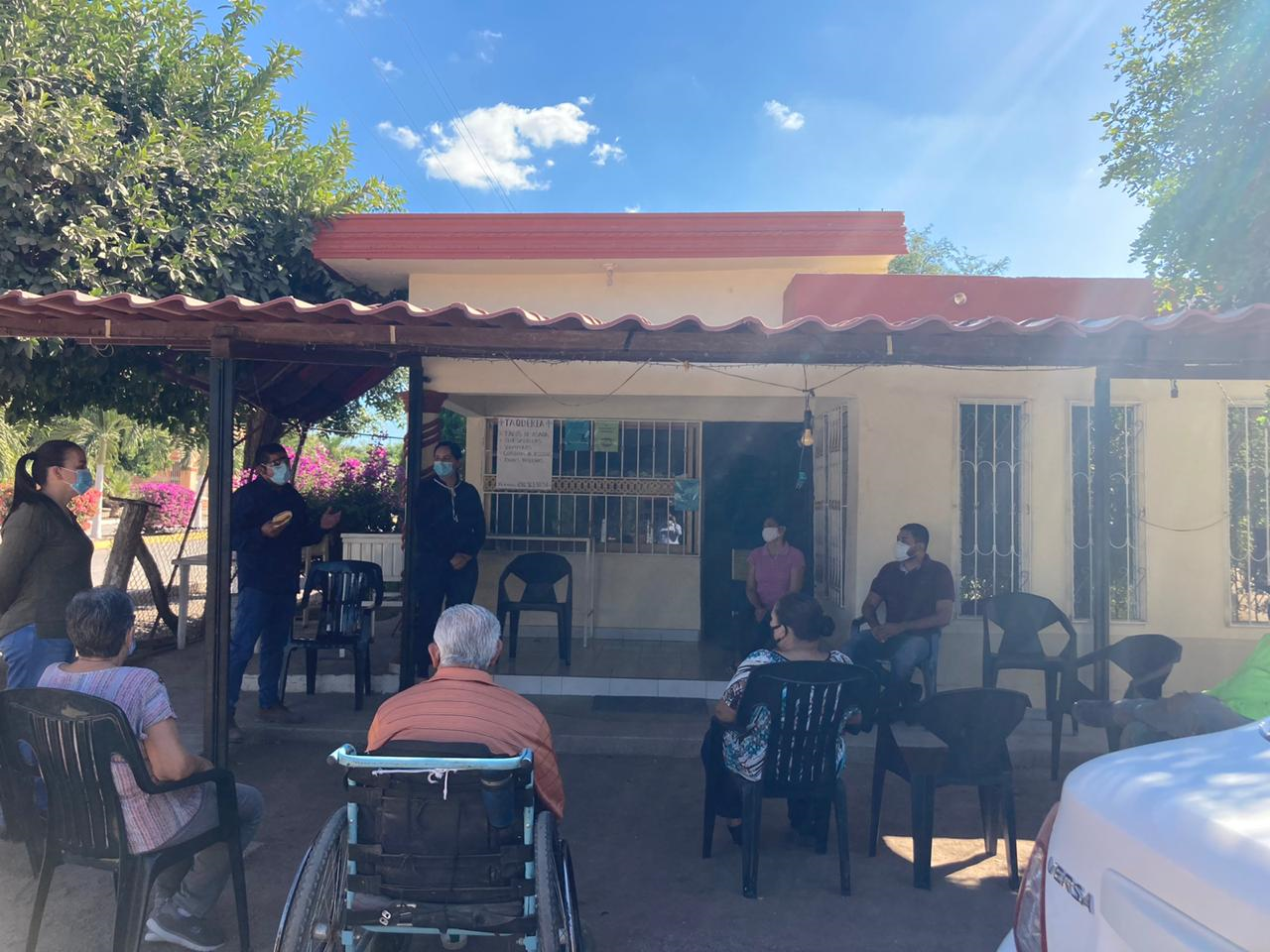 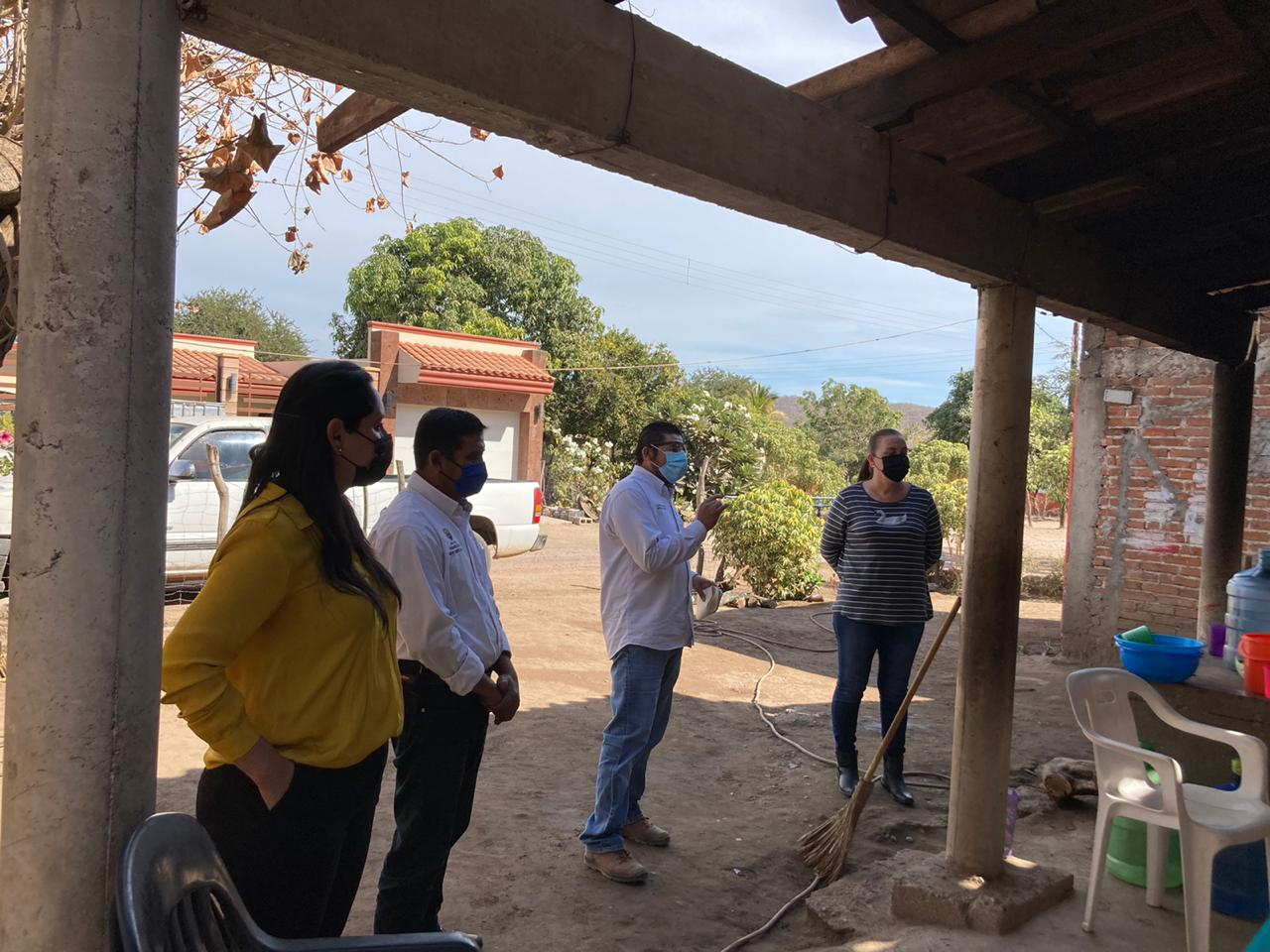 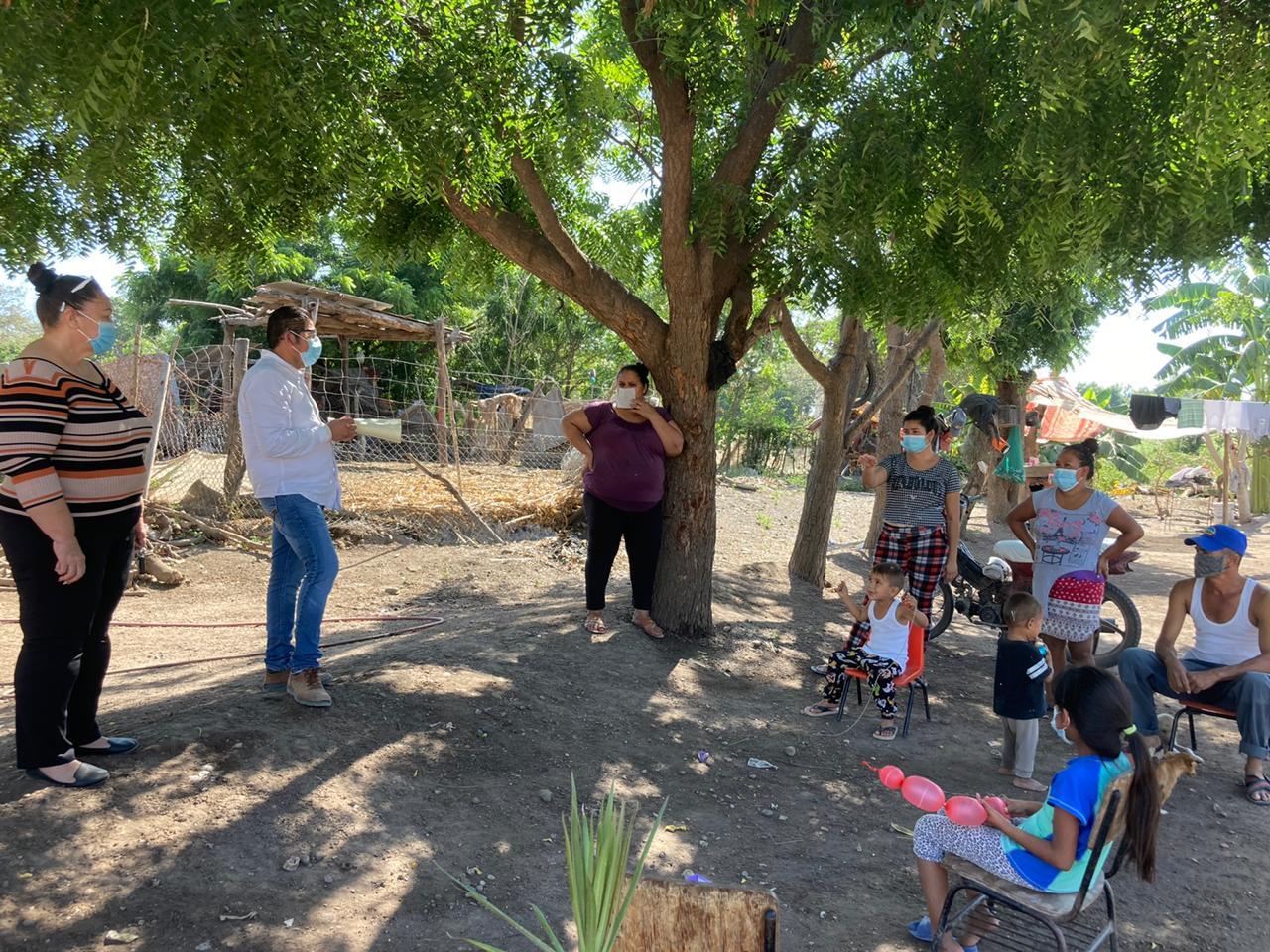 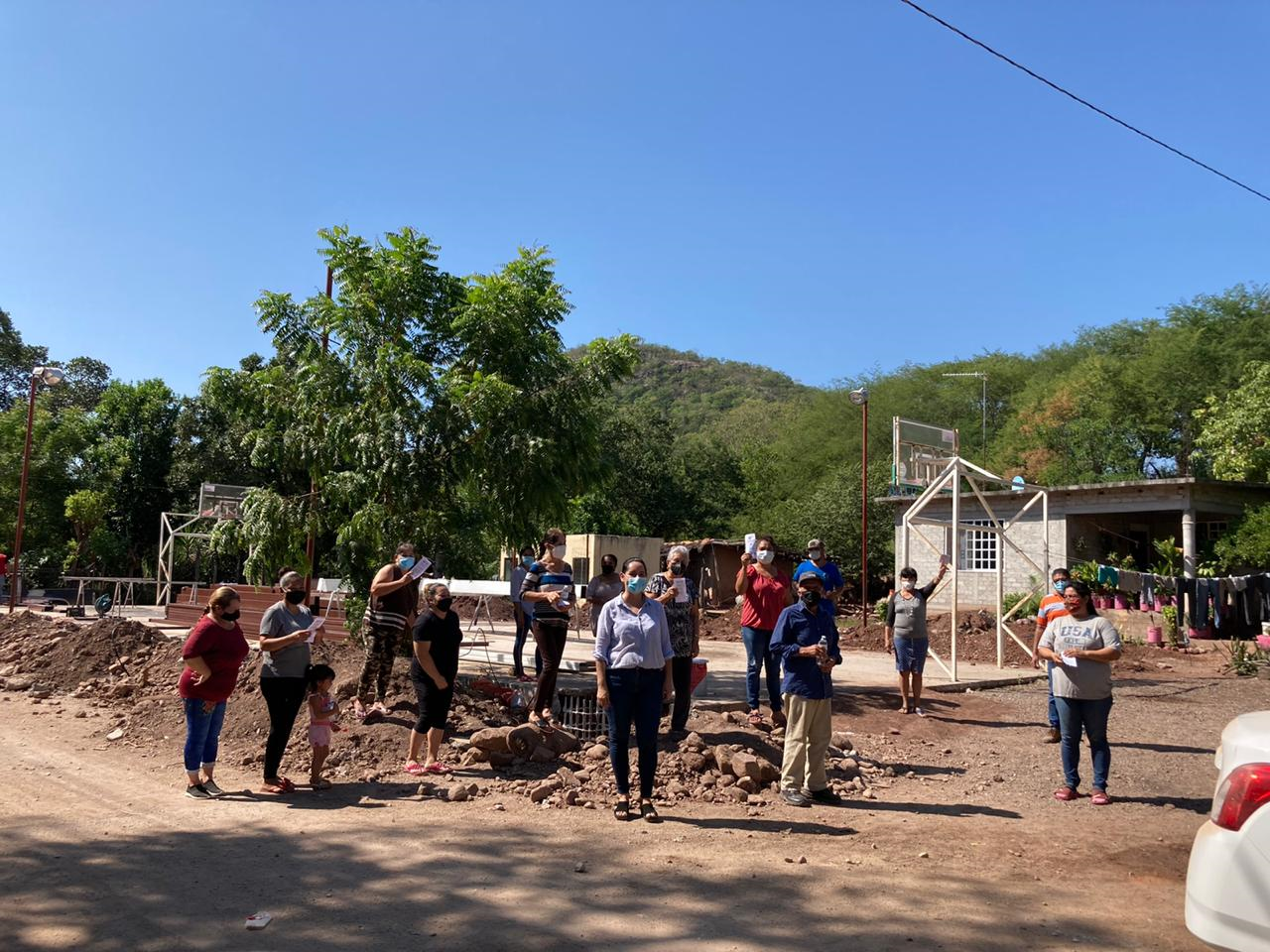 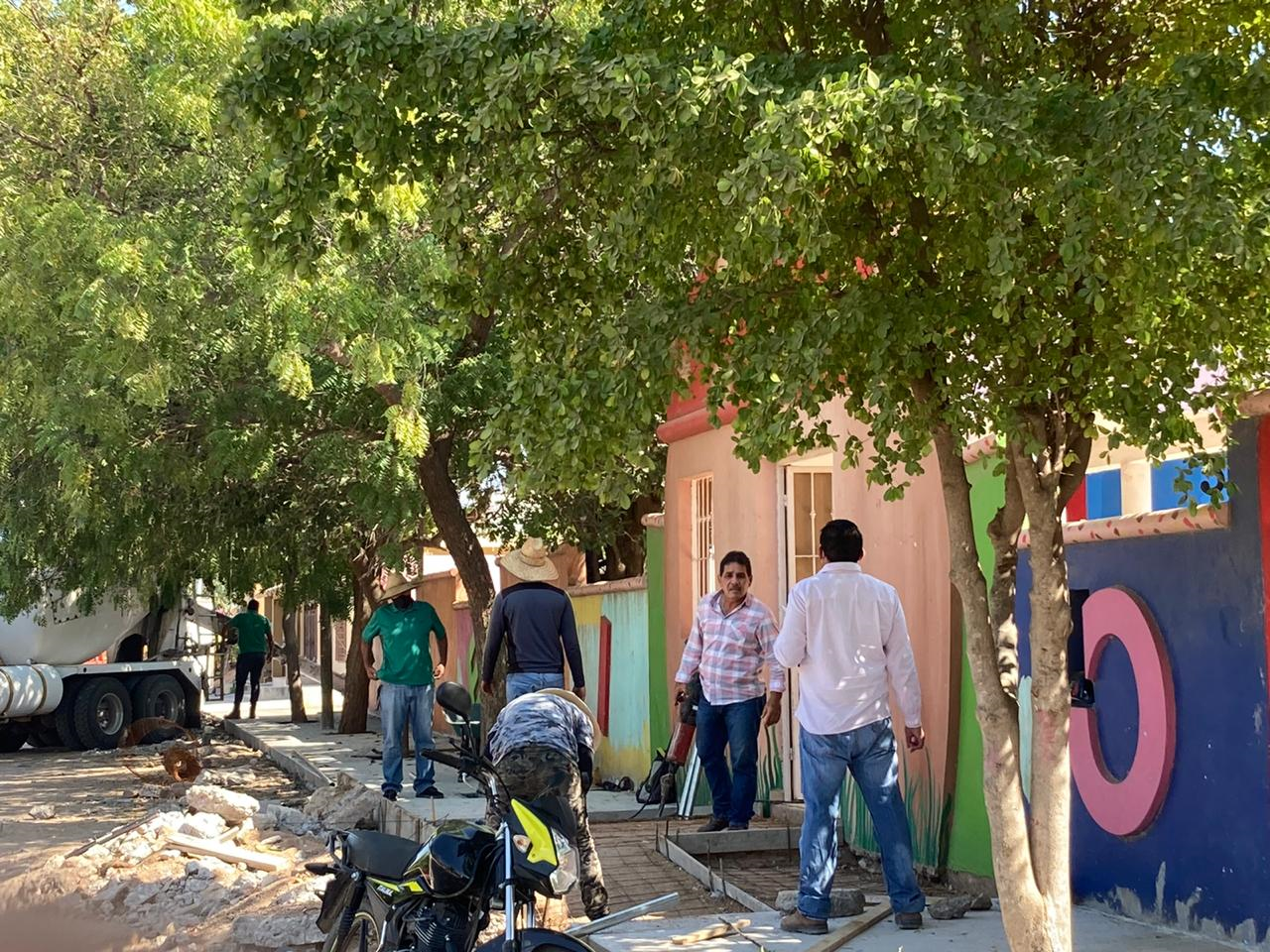 CONTRALORIA INTERNA y auditoria
Conclusión de  auditoria con el Instituto  Municipal del Deporte y la Cultura Física de Elota, se entregan oficios de recomendaciones.
Entrega de oficios de recomendaciones a los 4 Institutos.
Revisión  al Instituto Municipal de la Cultura de Elota.
Cursos Talleres ASE verificación de Cumplimiento en la LDDF.
Curso talleres ASE Registro de ADEFAS
Curso Talleres ASE Registro de remanentes
Acompañamiento a capacitaciones de contraloría social, en diversas comunidades del Municipio de Elota.
Asistencia a licitaciones publicas.
Participaciones en las reuniones del comité de compras y adquisiciones.
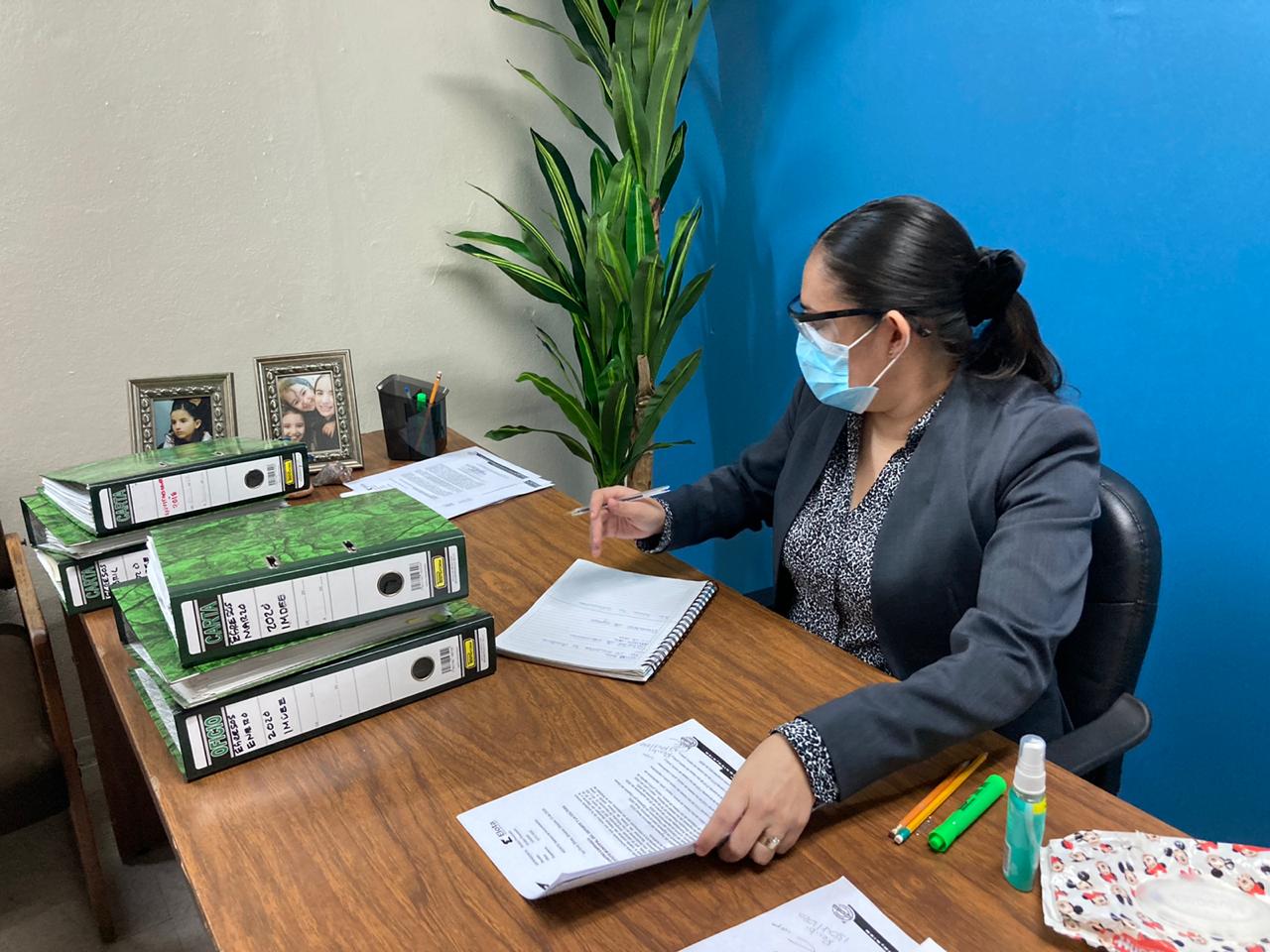 Inicio de Auditoria al Instituto Municipal del Deporte y la Cultura Física de Elota, El día 19 de octubre de 2020.
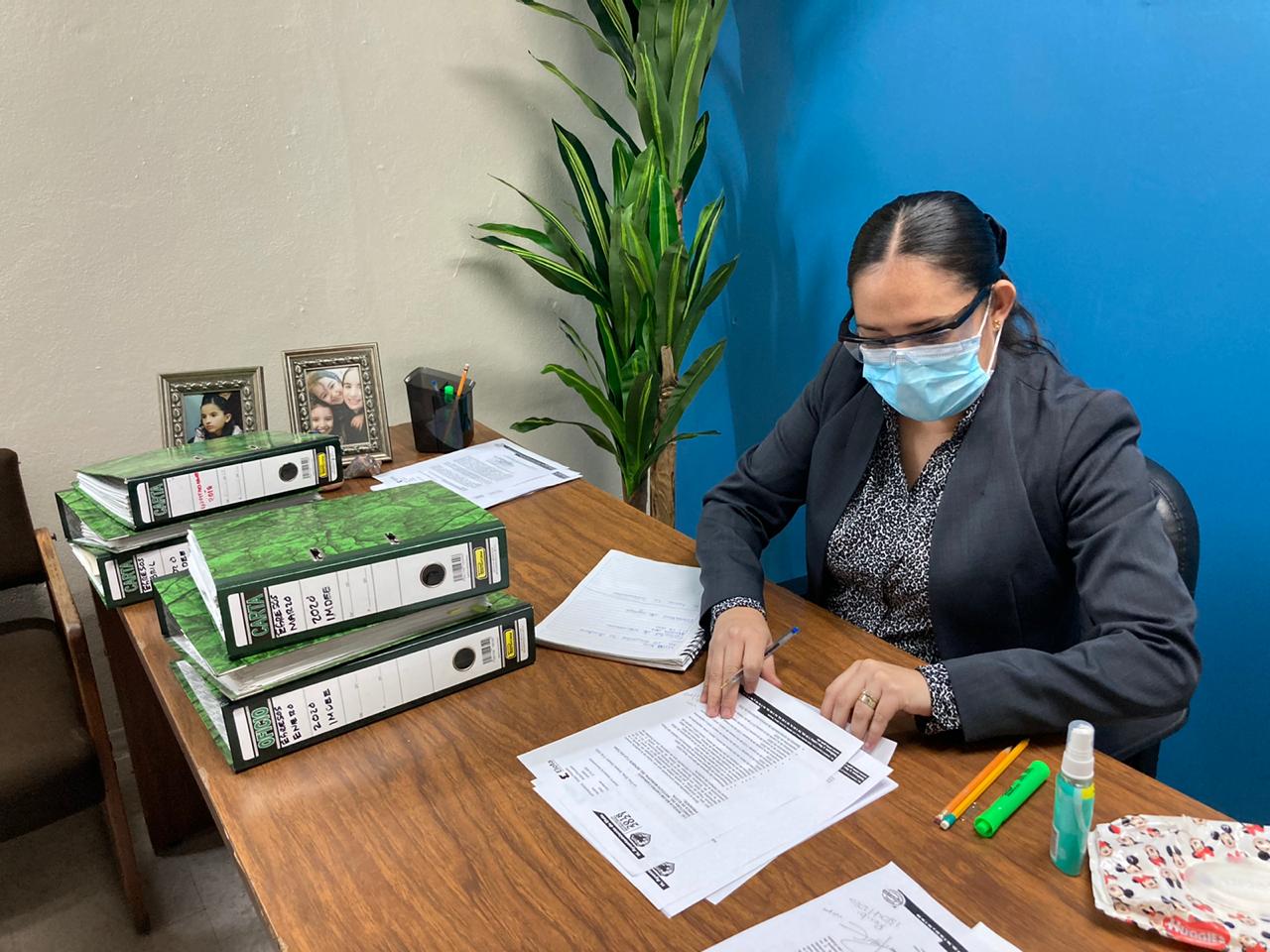 Defensoría de oficio
Se brindó asesoría en 3 procedimientos administrativos instaurados a los servidores públicos en  todas sus etapas procesales.
Se atendió a 22 ciudadanos con  orientación en el tramite de constancias de posesión.
Se apoyo al departamento jurídico en contestaciones de demandas en contra del Ayuntamiento.